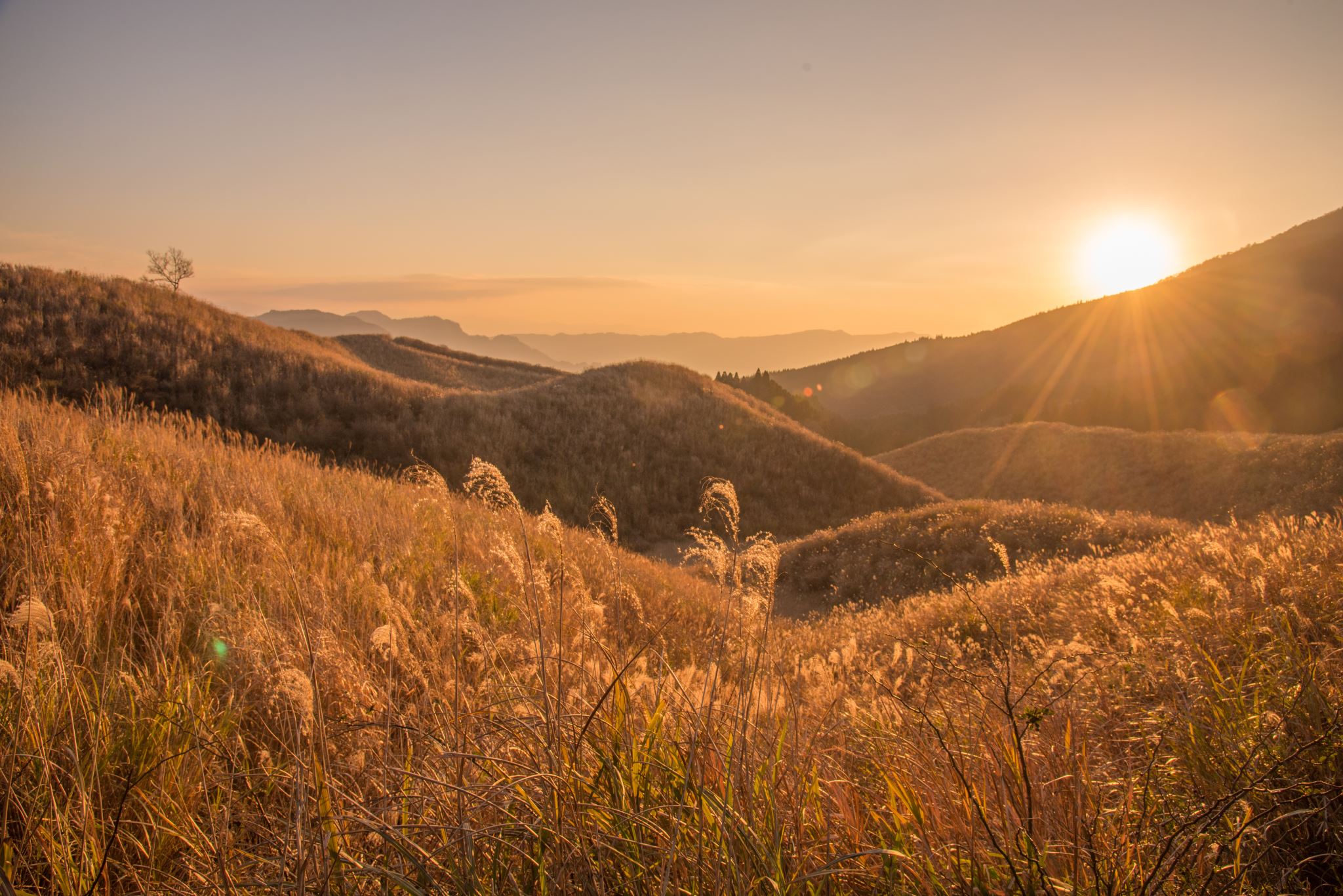 Spiritual Resolutions and Goals
Matthew 6:33
Spiritual Resolutions and Goals
Make spiritual resolutions and goals a priority
Colossians 3:2 – Set your mind on things above
Ecclesiastes 12:13 – Man’s all is a spiritual focus
Philippians 4:13 – Paul’s goal was not of this world
Spiritual Resolutions and Goals
Account for and set aside time for spiritual resolutions and goals
Luke 5:15-16 – Jesus withdrew to pray
2 Timothy 2:15 – Timothy was to be diligent as a worker for God
Spiritual Resolutions and Goals
Seek accountability for your spiritual goals
2 Corinthians 5:10 – All will give an account before God
Galatians 2:11-13 – Paul held Peter accountable for his actions
2 Samuel 12 – Nathan held David accountable
Spiritual Resolutions and Goals
Seek accountability for your spiritual goals
Proverbs 27:17 – Good friends strengthen one another
Ecclesiastes 4:9-12 – The value of a friend
James 5:16 – Confess your trespasses to one another
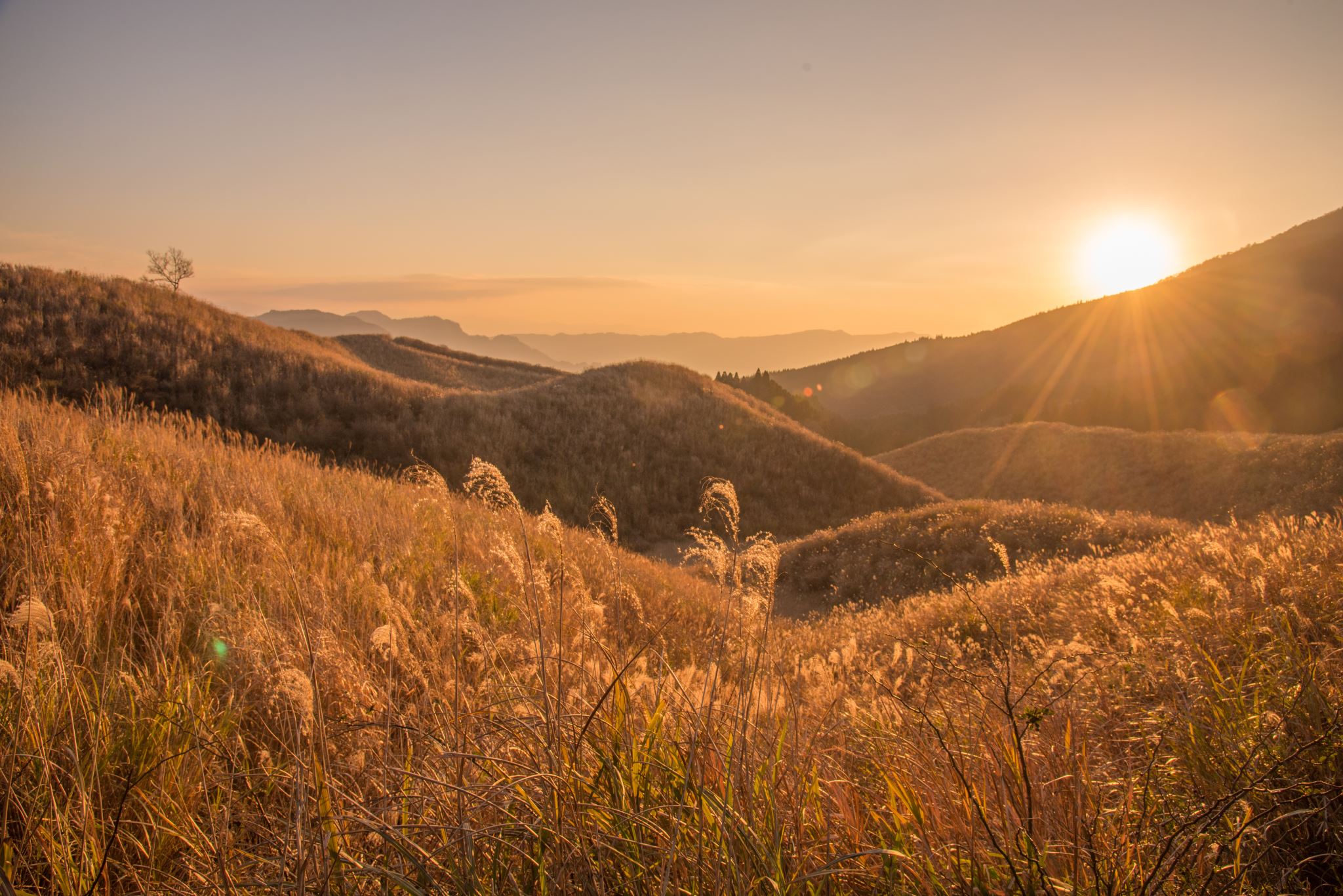 Spiritual Resolutions and Goals
Matthew 6:33